Starter Questions: on the Google Classroom
What does the word “Porifera” mean?
Pore-bearing
What is a choanocyte? What do they do?
Collared cell with flagella. Move water through the sponge 
What is the osculum? 
Larger hole through which water moves out of the sponge
Phylum Cnidaria:Siphonophores, Jellies, Corals, Anemones
Day 1
Phylum Cnidaria
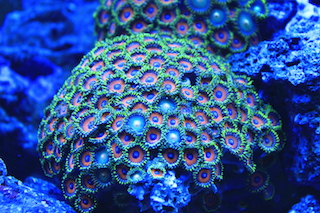 Coral
Anemone
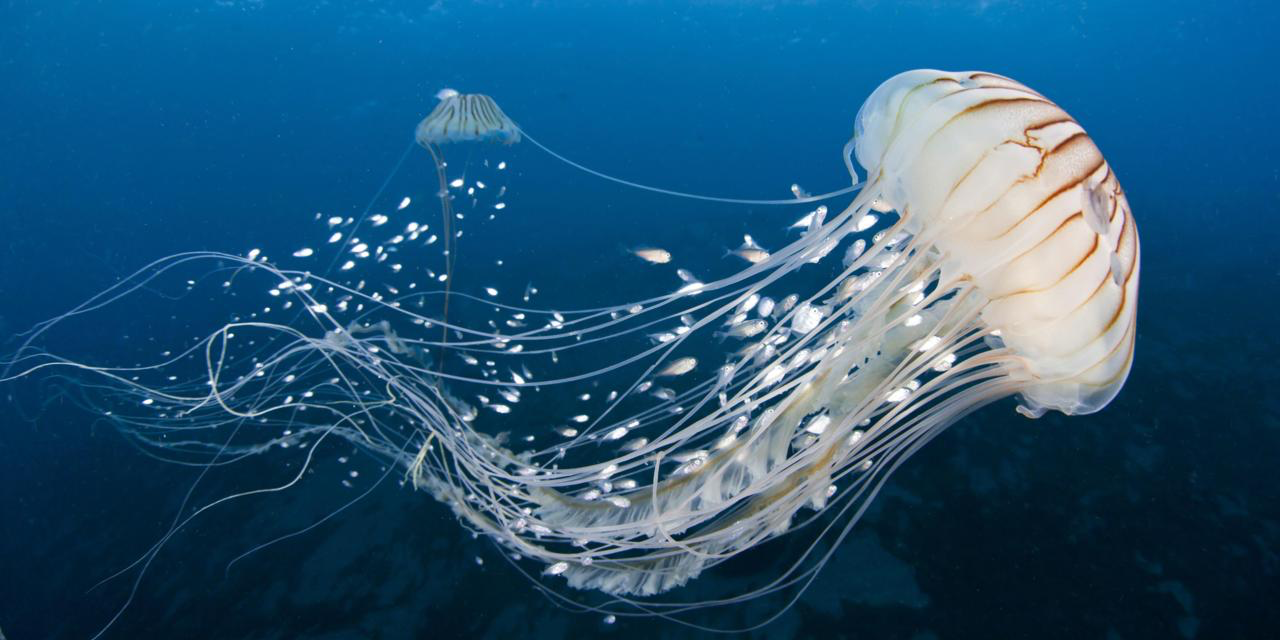 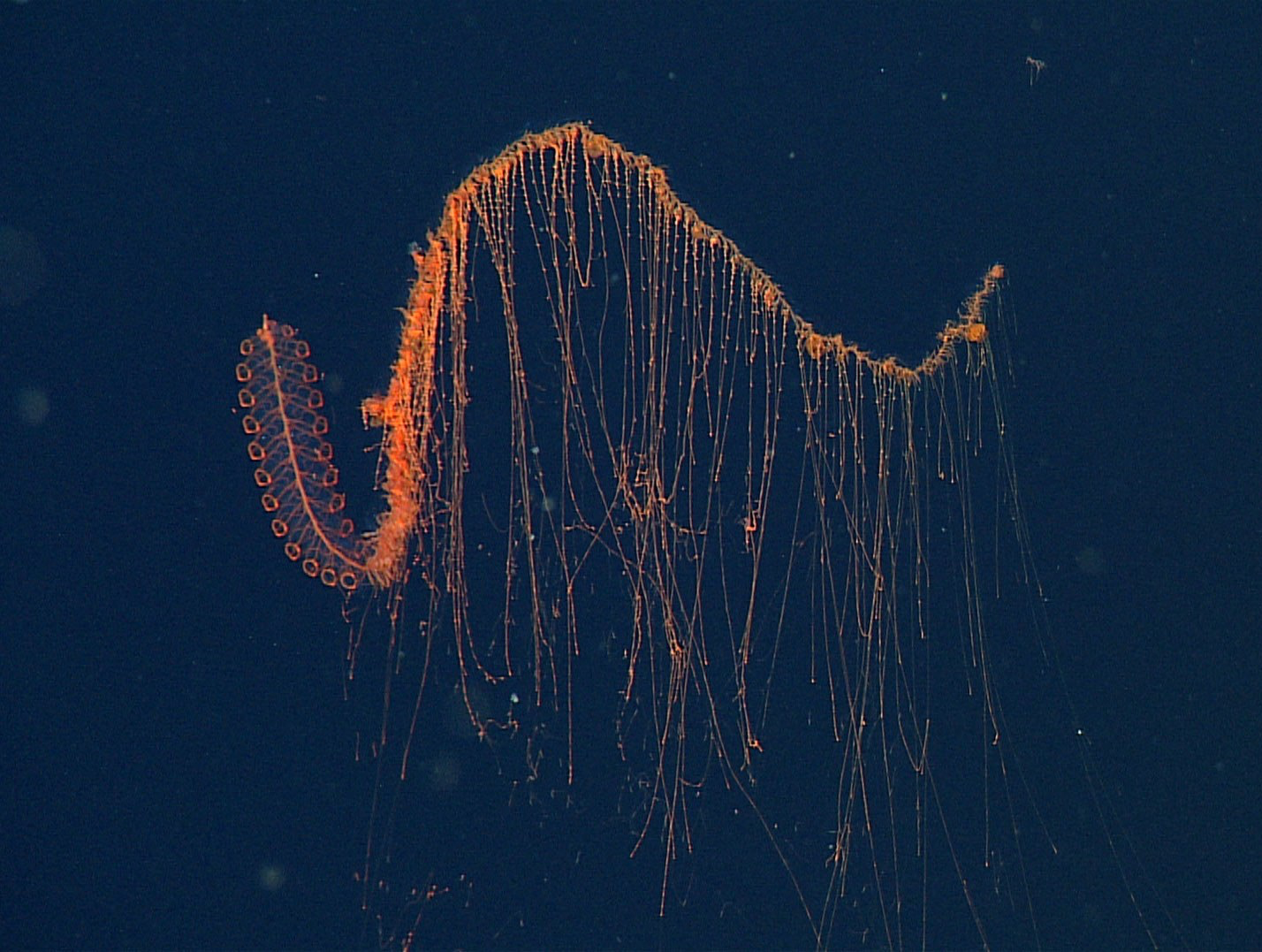 Siphonophore
Jelly
Cnidarians (Phylum Cnidaria)
Basic characteristics:
Radial symmetry
Two tissue layers, no organs
Epidermis covers body surface 
Gastrodermis lines internal body cavity; specialized for digestion
Nematocysts (stinging cells) within specialized cells (cnidocytes) on tentacles. Used for protection and feeding 
Digestive system is incomplete (sac-like with mouth only)
Nerve net throughout body coordinates movements
Have light sensing cells, but no eyes
Cnidarian Body Forms:
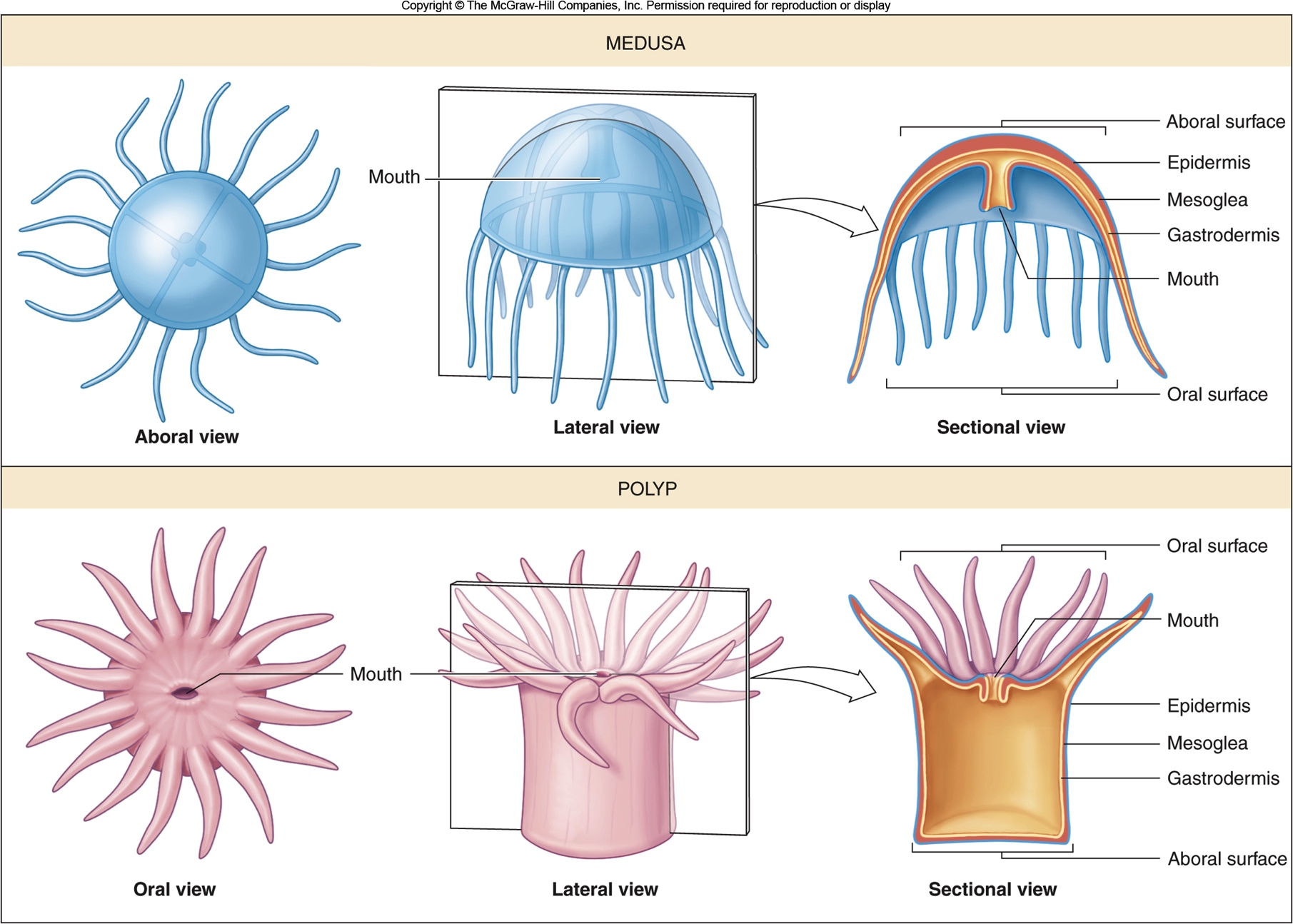 Medusa – free-swimming form that is transported by water currents, mouth with surrounding tentacles positioned downwards
Polyp – attached form with mouth and tentacles positioned upwards
All cnidarians go through both phases in their life cycle.
http://www.viewpure.com/d5DpB6ycUDc?ref=bkmk
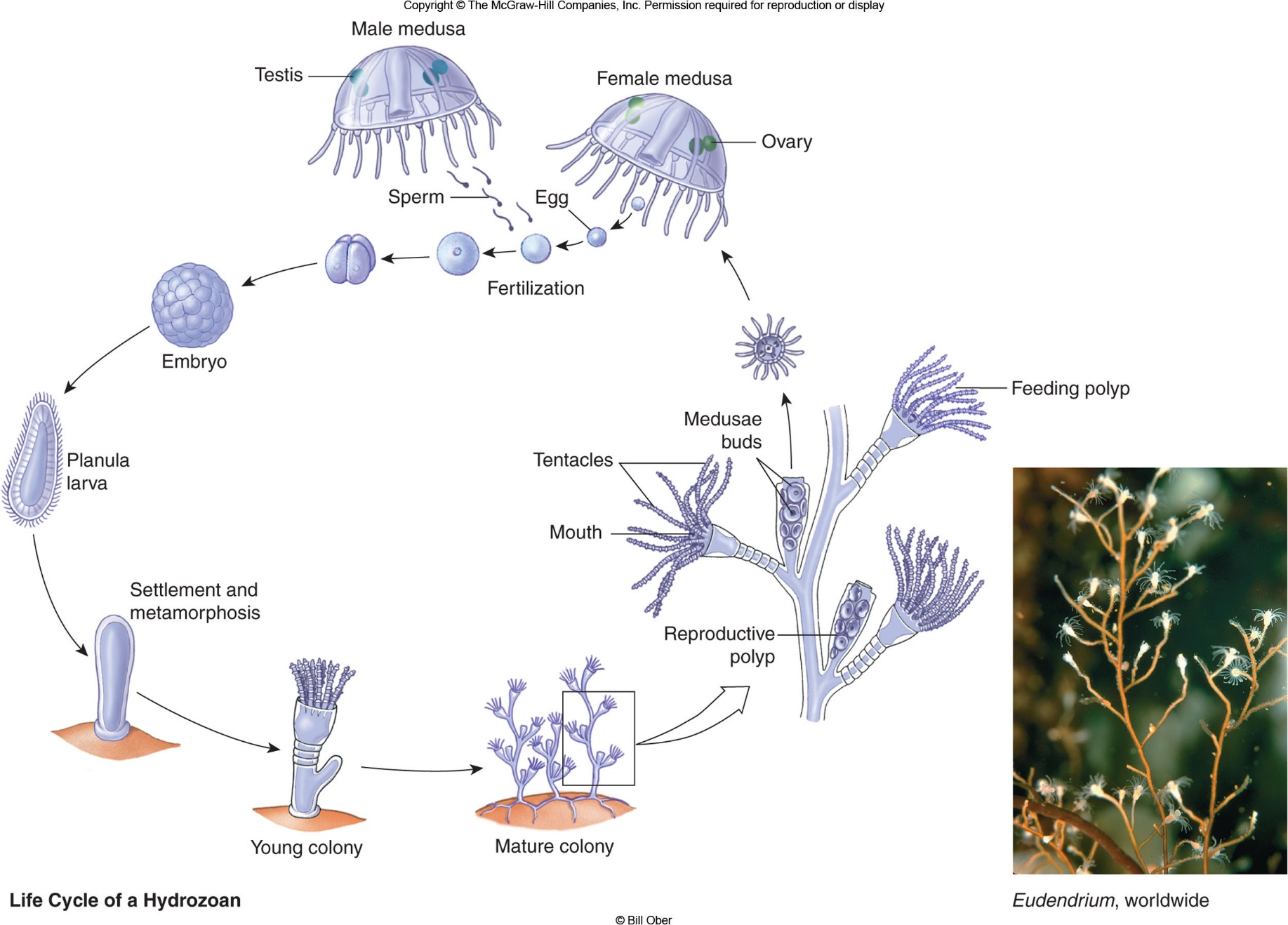 Nematocysts and Cnidocytes
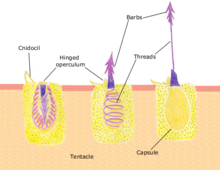 Weapons that are used for protection, stunning prey, defense.
Nematocyst- organelle constructed as an explosive harpoon tipped with neurotoxin.
Cnidocyte- Cells containing nematocyst. Located on the tentacles
Video
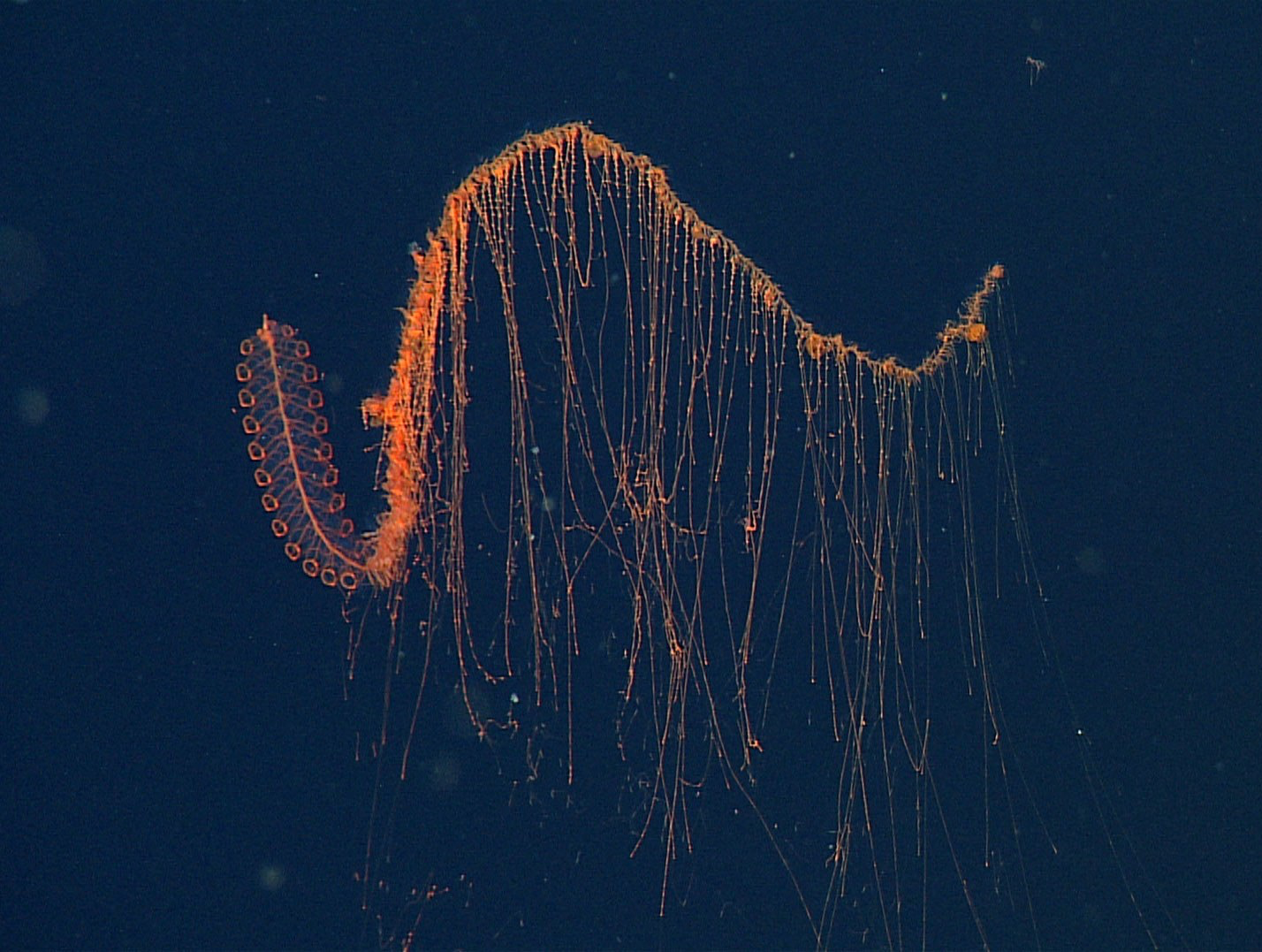 Classes of Cnidarians
Hydrozoans  (Class Hydrozoa) 
Most consist of colony of polyps, with small reproductive medusae
 Siphonophores – hydrozoans that form drifting colonies of polyps 
Portuguese man-of-war (Physalia) – siphonophore carried by a gas-filled float; some of the polyps with long tentacles armed with stinging nematocysts
Portugese Man 0’ War
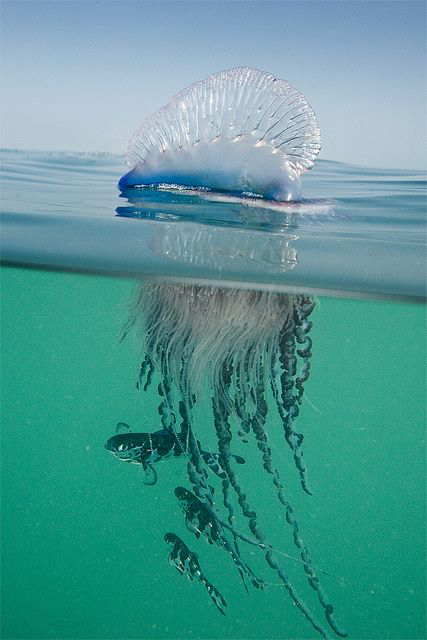 Video! http://www.viewpure.com/RRk3VqE9Zoc?ref=search
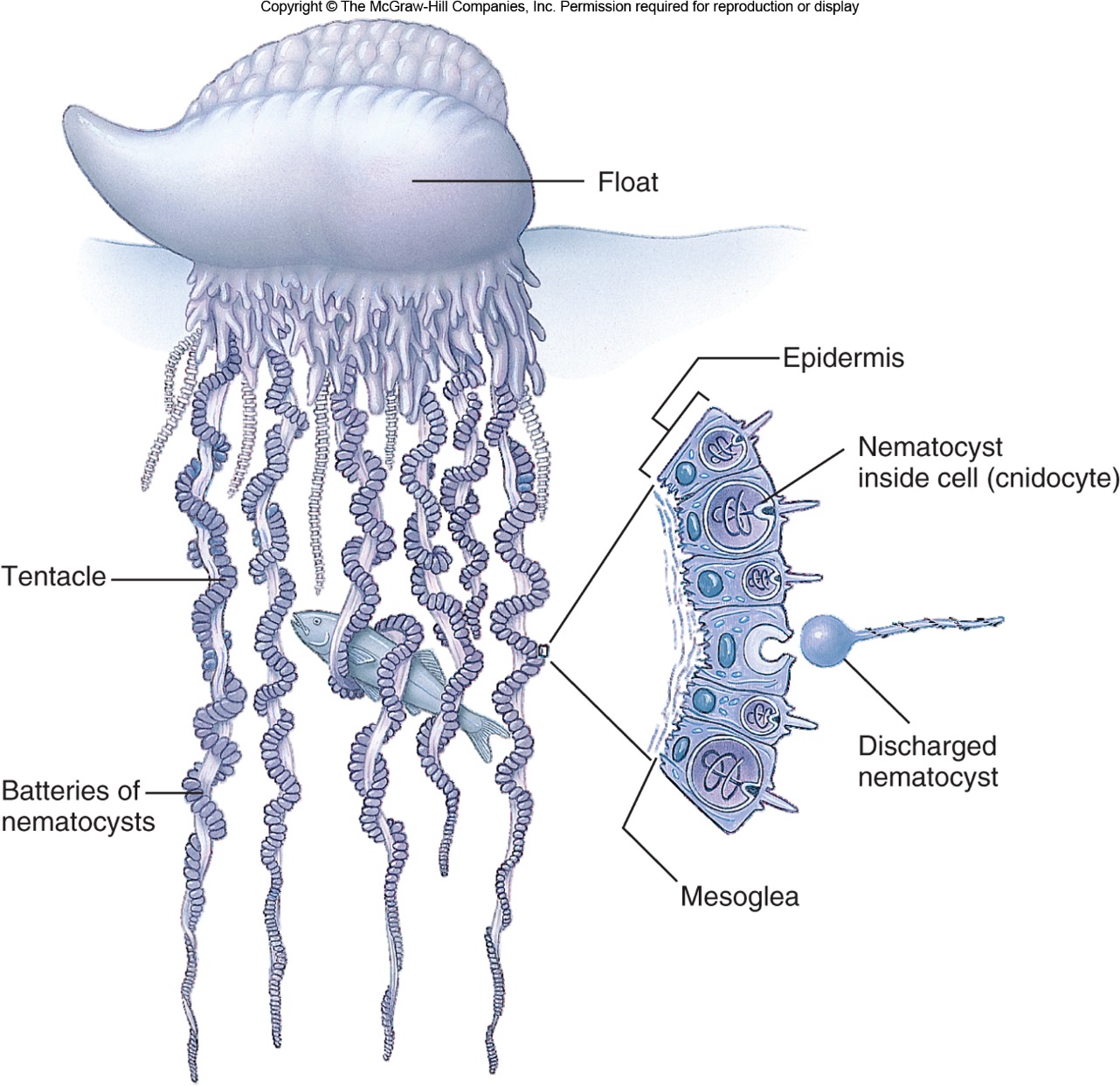 Class Scyphozoa
Jellyfishes (sea jellies)
Large medusae (adults)
minute sessile polyps (larvae)
Move by rhythmic muscular contractions of the bell, but carried by water currents
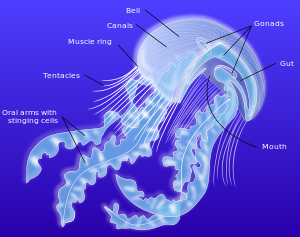 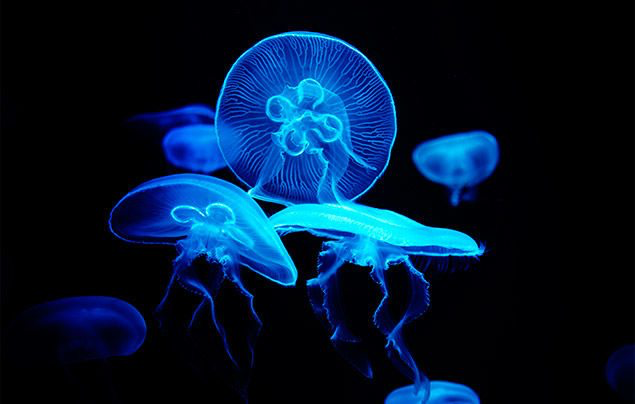 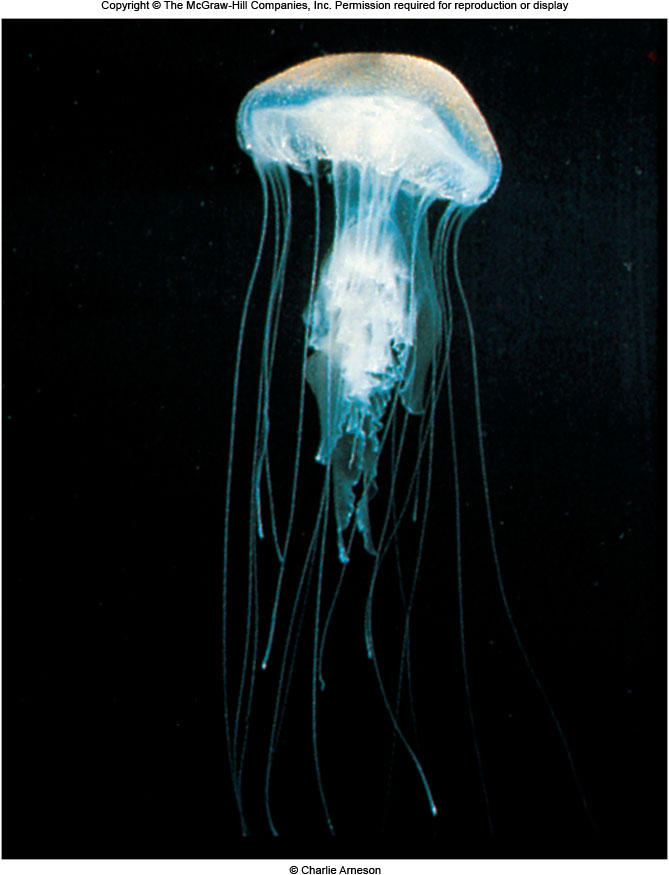 Video
Class Cubozoa
Cubomedusae -Small medusae with tentacles armed with very powerful nematocysts that may cause death in humans 
Called the Box jellyfish or sea wasp
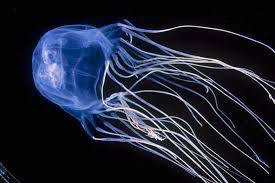 Anthozoans (Class Anthozoa)
- Corals, sea anemones, gorgonians (sea fans) 
Single or colonial polyps without a medusa 
Most reef-building corals are colonial: interconnected polyps that develop asexually from a single polyp
.
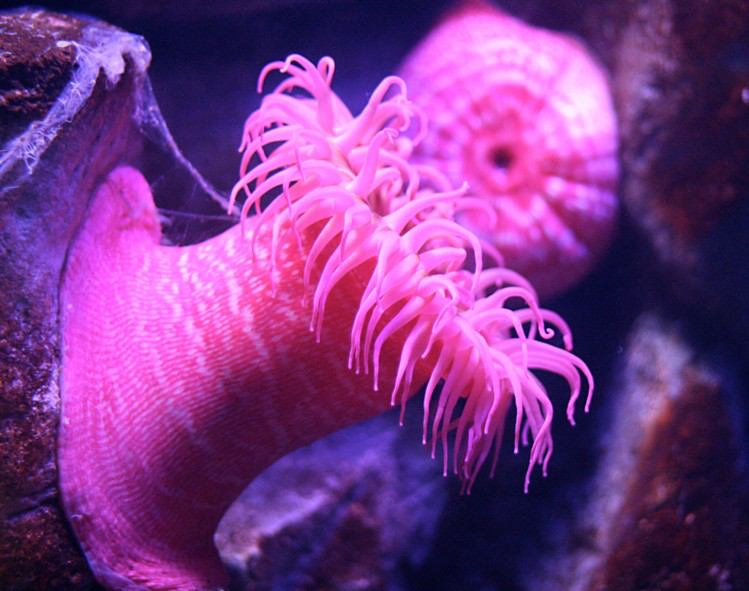 Anemone Video

And they WALK
Assignment: Cnidarian Stings
For each of the listed types of cnidarians on the table, search the internet and find a species, where they are found, and how bad their sting is.